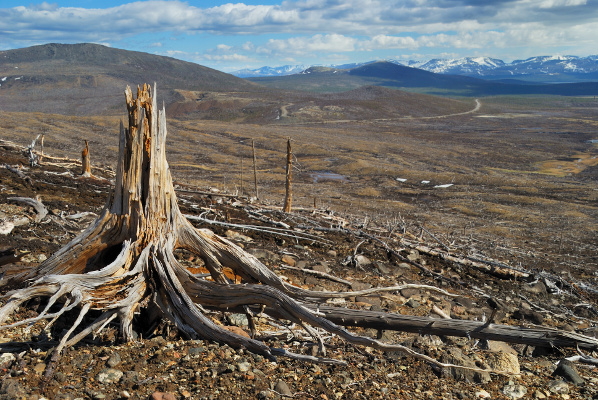 DEFORESTATION
Deforestation is clearing Earth's forests on a massive scale, often resulting in damage to the quality of the land.  Forests still cover about 30 percent of the world’s land area, , but the size of forest are lost each and every year. The world’s rainforests could completely vanish in a hundred years at the current rate of deforestation.
The causes of deforestation
Agriculture
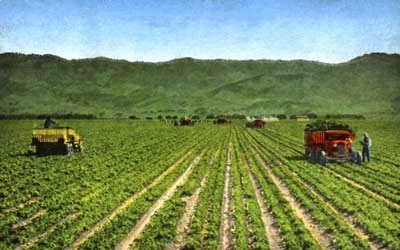 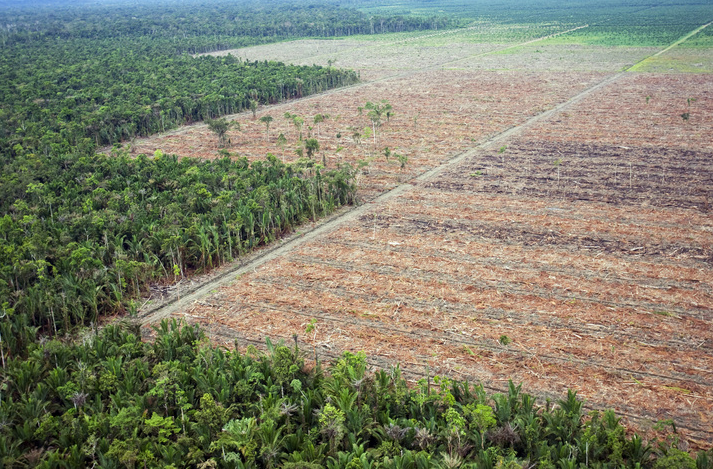 forest fire
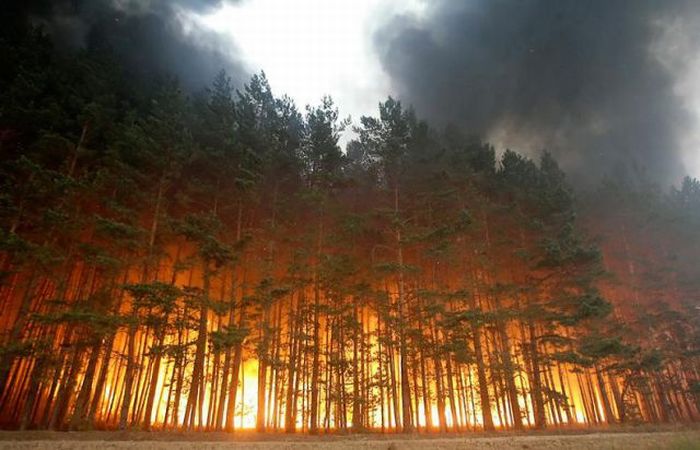 DAMS
mining
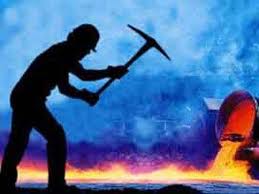